JMA Agency Report
Arata Okuyama, Masaya Takahashi, 
Hidehiko Murata

Meteorological Satellite Center,
Japan Meteorological Agency
1
Contents
Update of JMA GSICS members
Summary of JMA related action status
GEOLEOIR GSICS product template was updated. [GDWG]
Templates of landing page submitted to GDWG. [GDWG]
NetCDF template for SRF data and list of existing SRF data sets [had been submitted]. [GDWG]
The uncertainty analysis to support progress to Pre-Operational mode is ongoing. [GRWG]
Calibration event database design is ongoing. [GRWG]
Himawari8/AHI data quality
2015 achievements / 2016 work plan
AHI GEO-LEO-IR to Pre-operational phase
...
2
JMA GSICS members
EP
Kotaro Bessho
GRWG
Arata Okuyama 
Masaya Takahashi
Hidehiko Murata
GDWG
Masaya Takahashi
Co-chair Feb 2015~
Point of operational contact: Arata
Status of actions assigned to JMA (GRWG)
4
Can be closed item
Status of actions assigned to JMA (Lunar calibration WS )
GLCWS_14.5 : Lunar data already provided need to be revised. Updated version will be provided.
5
Can be closed item
Status of actions assigned to JMA (GDWG)
6
Can be closed item
Status of actions assigned to JMA (GDWG)
7
AHI data quality (INR)
Navigation error of Himawari Standard Data (L1B equivalent) is less than around 0.3 pixel (1 pixel = 2 km). It is estimated by landmark analysis.
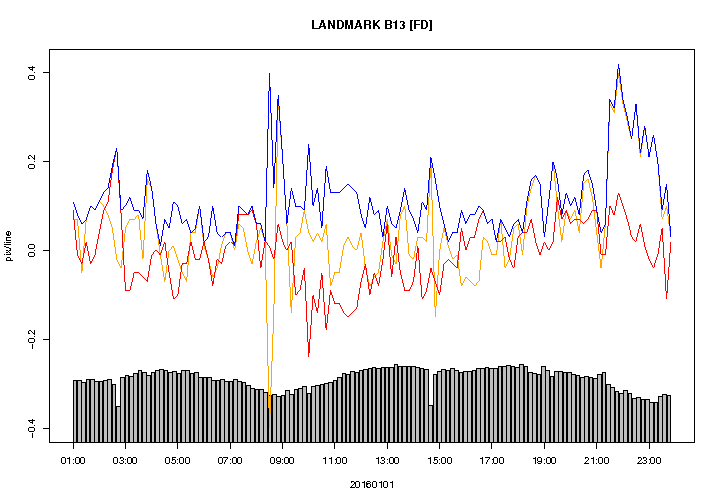 Residual navigation error
10.4um band (2 km), every 10 minutes
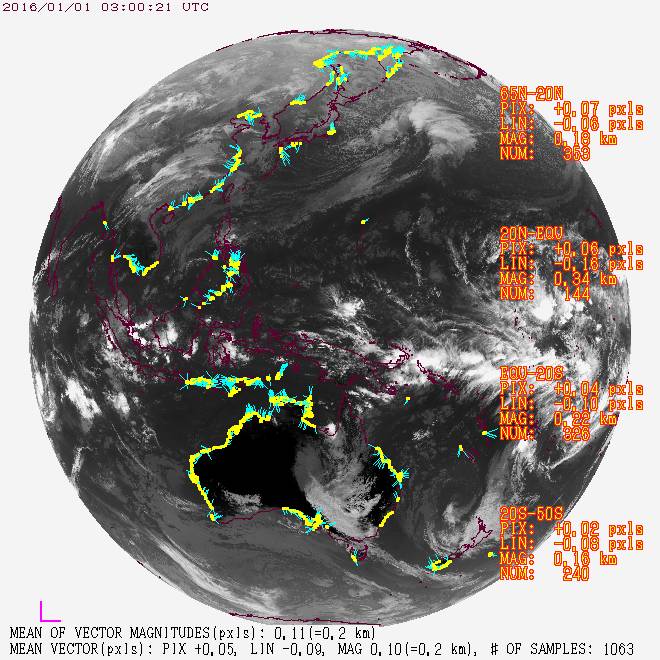 1200
1 pix 
(~2km)
1 Jan., 2016 01:00 (UTC)
East-West direction [pix]North-South direction [pix]Magnitude [pix]Number of landmark points
2 Jan., 2016
00:00 (UTC)
Referenced landmark
Direction and magnitude of error
8
AHI data quality (Band to band registration)
Band to band registration error is less than 0.1 – 0.2 pixels (1 pixel = 2 km).
The error is:
estimated by correlation analysis between Band 13 (10.4 um) and each band.
large in midnight in VIS-3.9um bands.
stable in IR bands.
The registration process will be updated soon.
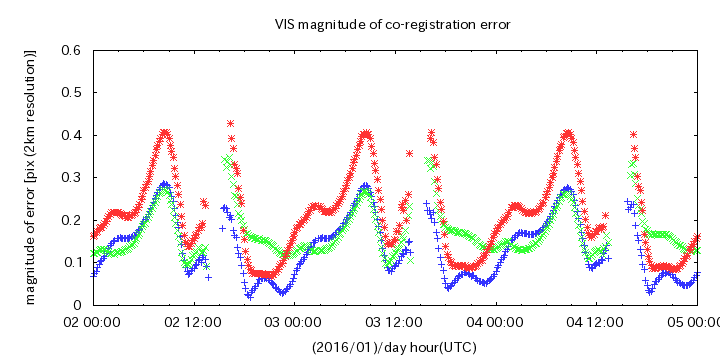 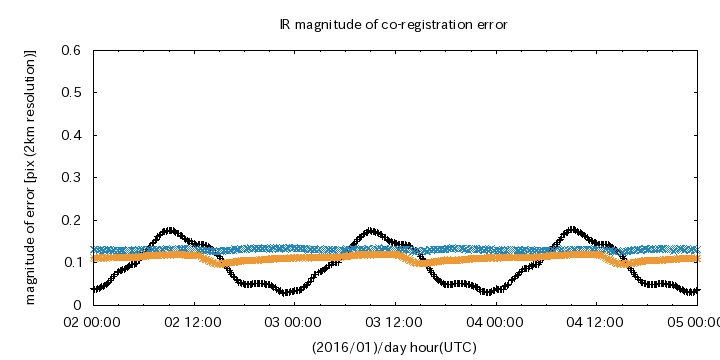 B07(3.9)
B01(0.47)
B02(0.51)
B08(6.2)
B03(0.64)
B15(12.4)
1 pixel = 2km (All band)
Averaged error magnitude from 2-4 January, 2016
9
will be reported in [4m]
AHI data quality (VIS-NIR calibration)
There is no significant bias in Band 1-4 (0.47-0.86 um)
+/- 5% bias in Band 5 and 6 (1.6 and 2.3 um).
Time series of DCC from ray-matched data, Ray-matching and RT simulation results
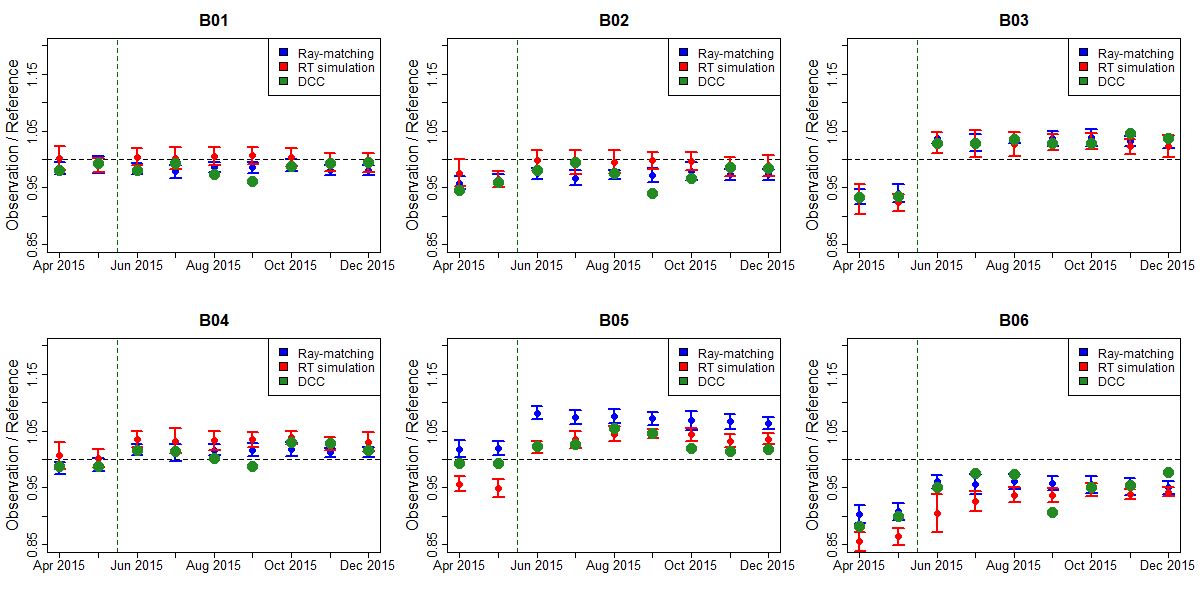 Band 1 (0.47μm)                                    Band 2 (0.51μm)                                    Band 3 (0.64μm)
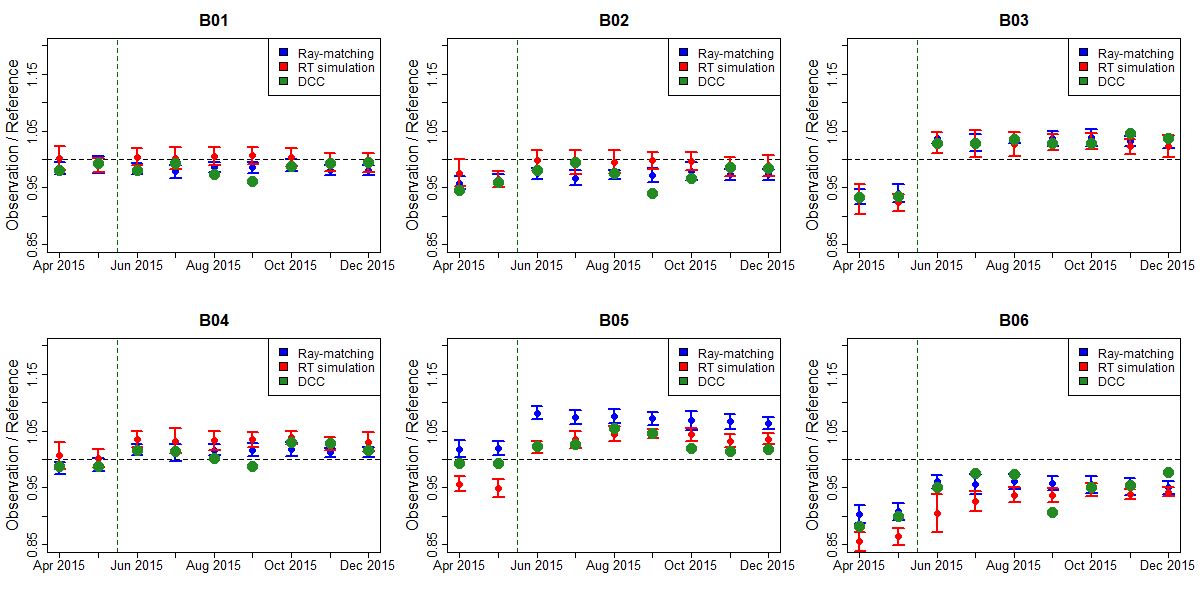 Band 4 (0.86μm)                                    Band 5 (1.6μm)                                      Band 6 (2.3μm)
10
Vicarious calibration for AHI
Clear sky ocean
Clear sky ocean
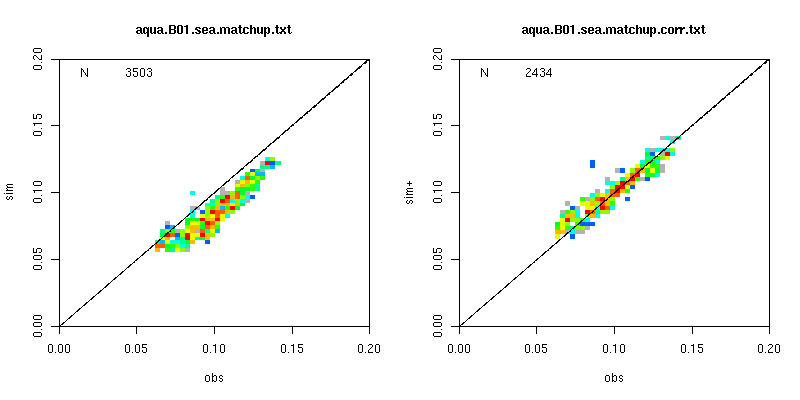 Clear sky ocean
Ocean color needs to be considered in shorter wavelength band ( < 0.6um)
Possibly also polarization 
It is dark for NIR bands

Land surface
It can provide low uncertainty.
Precise ground surface reflectivity is necessary, because AHI’s band width is narrower than the one of MTSAT-2. 
VIIRS BRDF product is awaited, because its bands are close to AHI’s.

Liquid water cloud
Looks good.

DCC
Kernel file is under development in JMA/MRI.
simulation
B01 (0.47um)
B01 (0.47um)
observation
observation
MODIS ocean color (NASA) is applied.
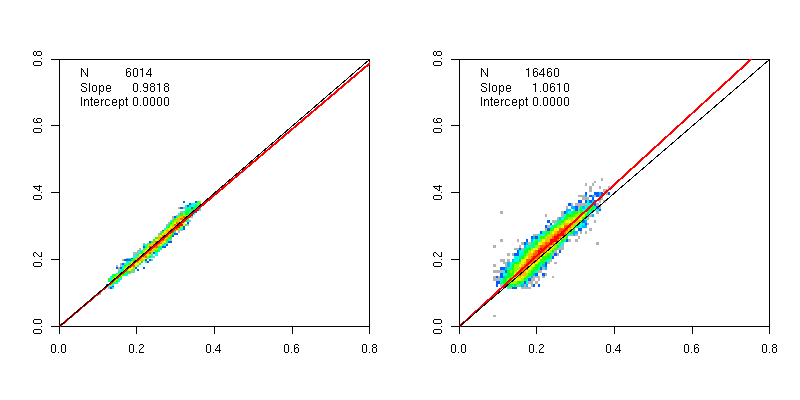 Land
Water cloud
Slope 1.06
Slope 0.98
simulation
simulation
B06 (2.3um)
B06 (2.3um)
observation
observation
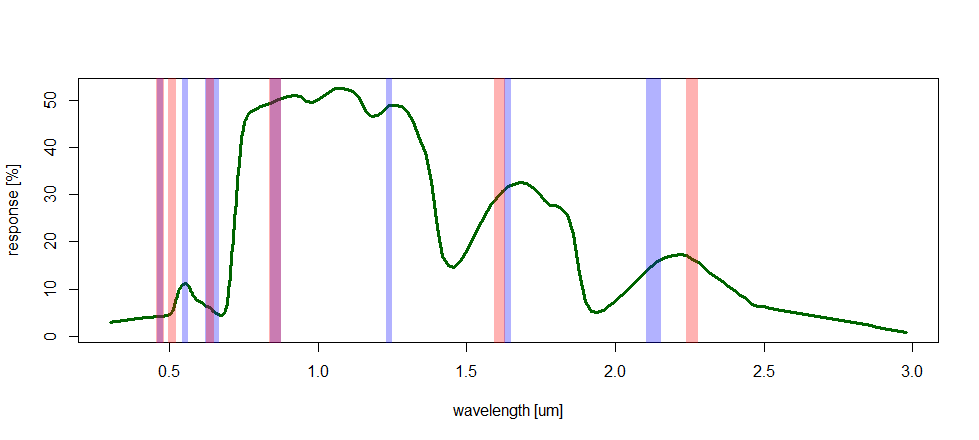 MODIS
AHI
Grass
11
will be reported in [3k]
AHI data quality (IR calibration)
The Tb bias is less than 0.2 K in all band at standard radiances.
Band 12
Band 7
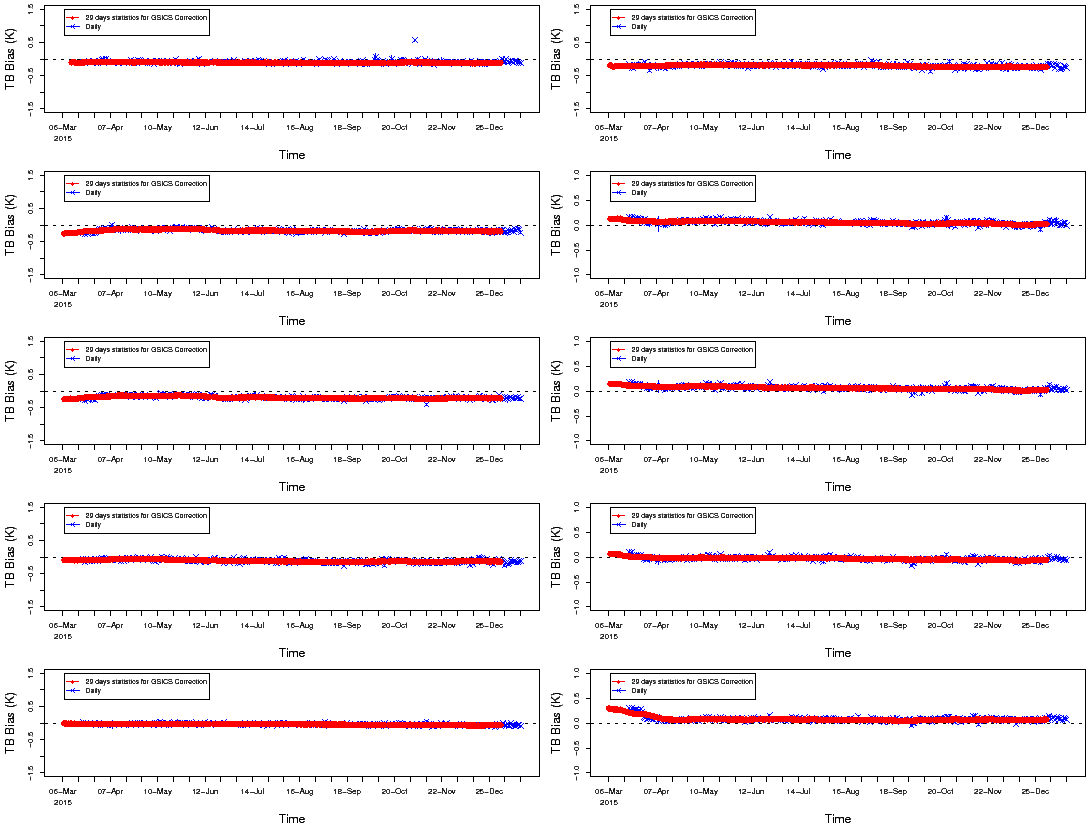 Band 13
Band 8
Band 14
Band 9
Band 15
Band 10
Band 16
Band 11
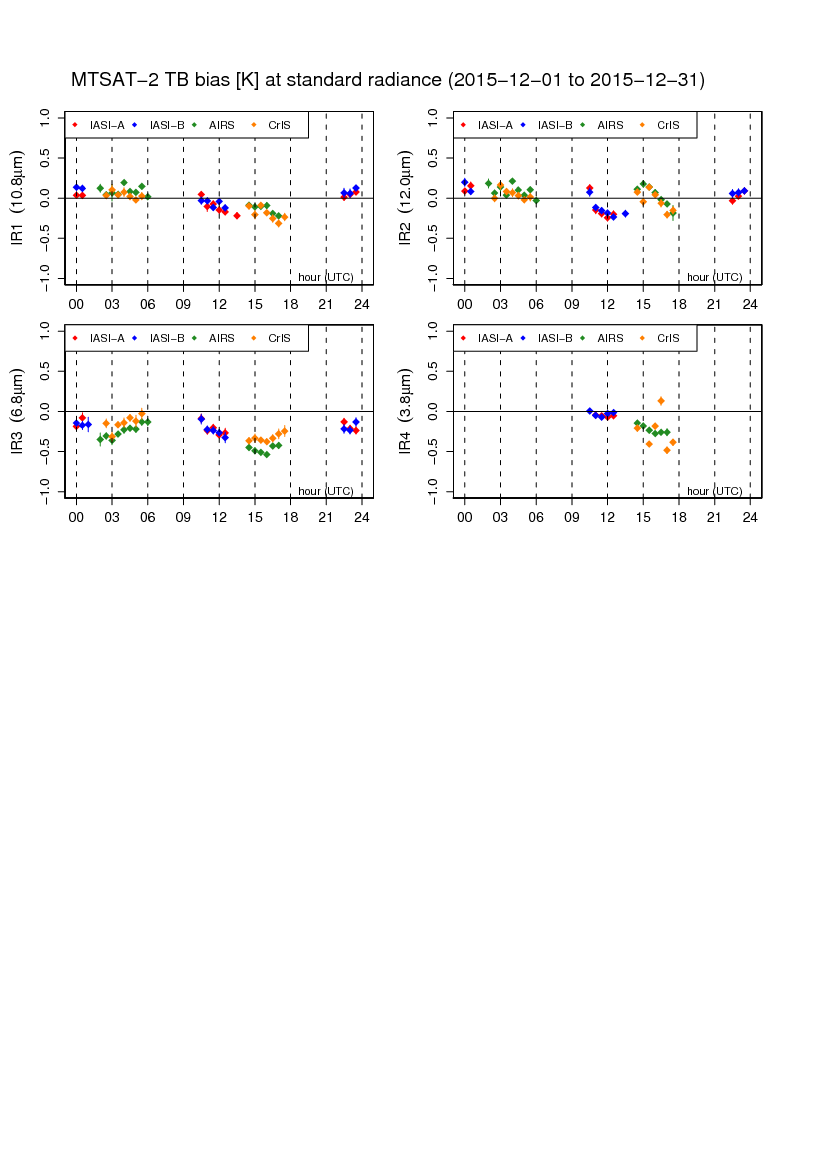 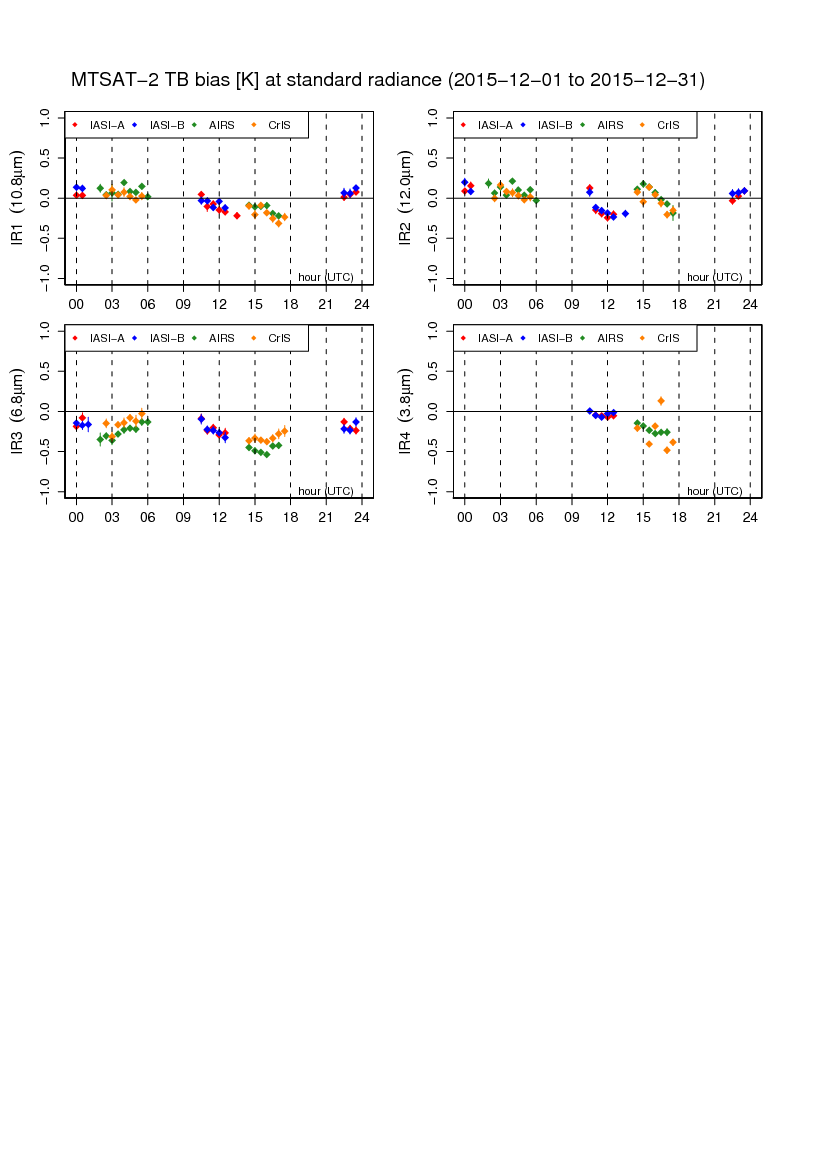 will be reported in [3k]
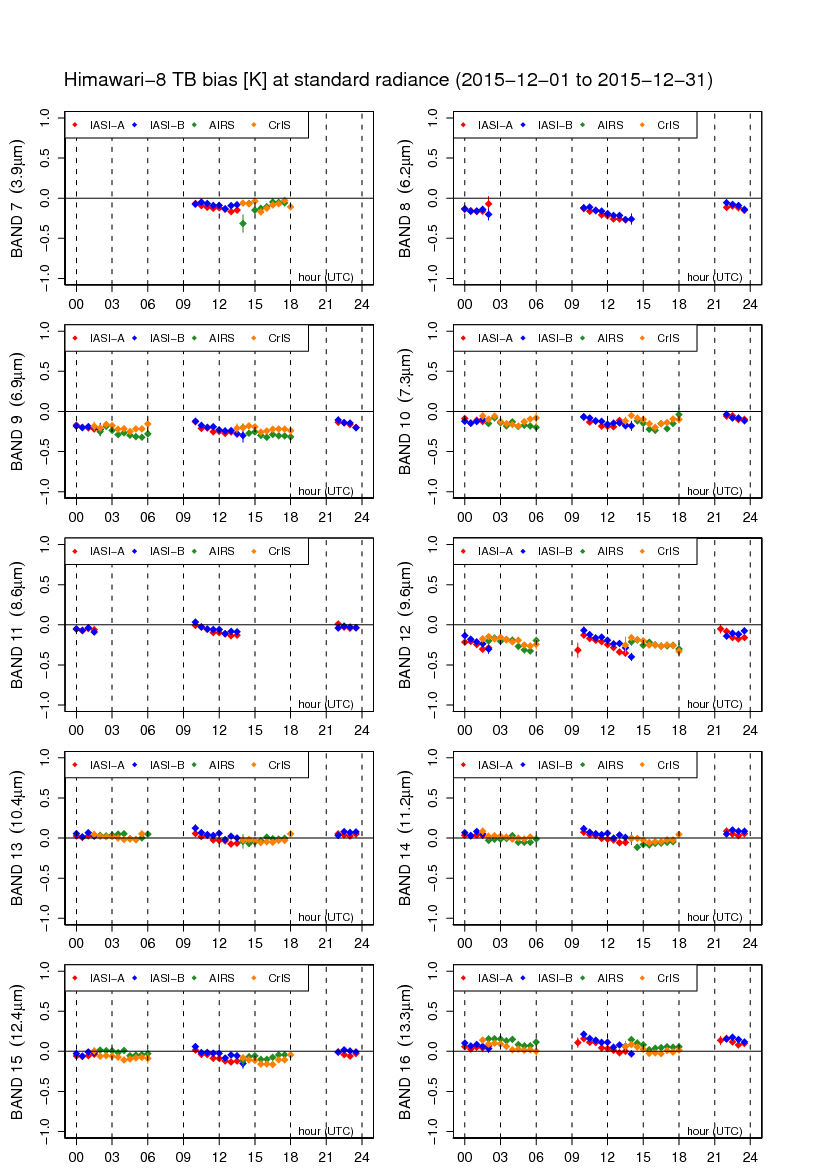 AHI data quality(Diurnal variation in IR)
Himawari-8/AHI
MTSAT-2/Imager
There is no significant diurnal variation seen in MTSAT-2

The biases at the standard radiance are shown.
Data period is December 2015.
Reference sensors are:
Metop-A/IASI
Metop-B/IASI
Aqua/AIRS
S-NPP/CrIS
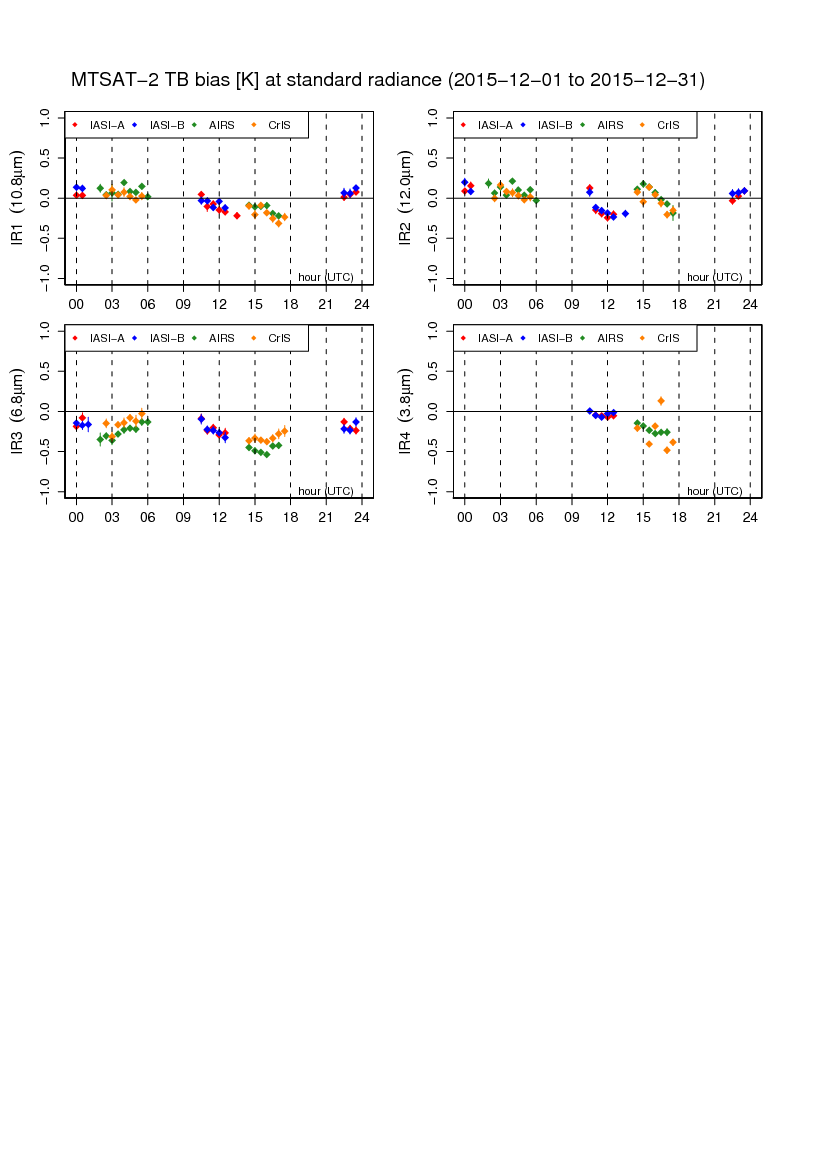 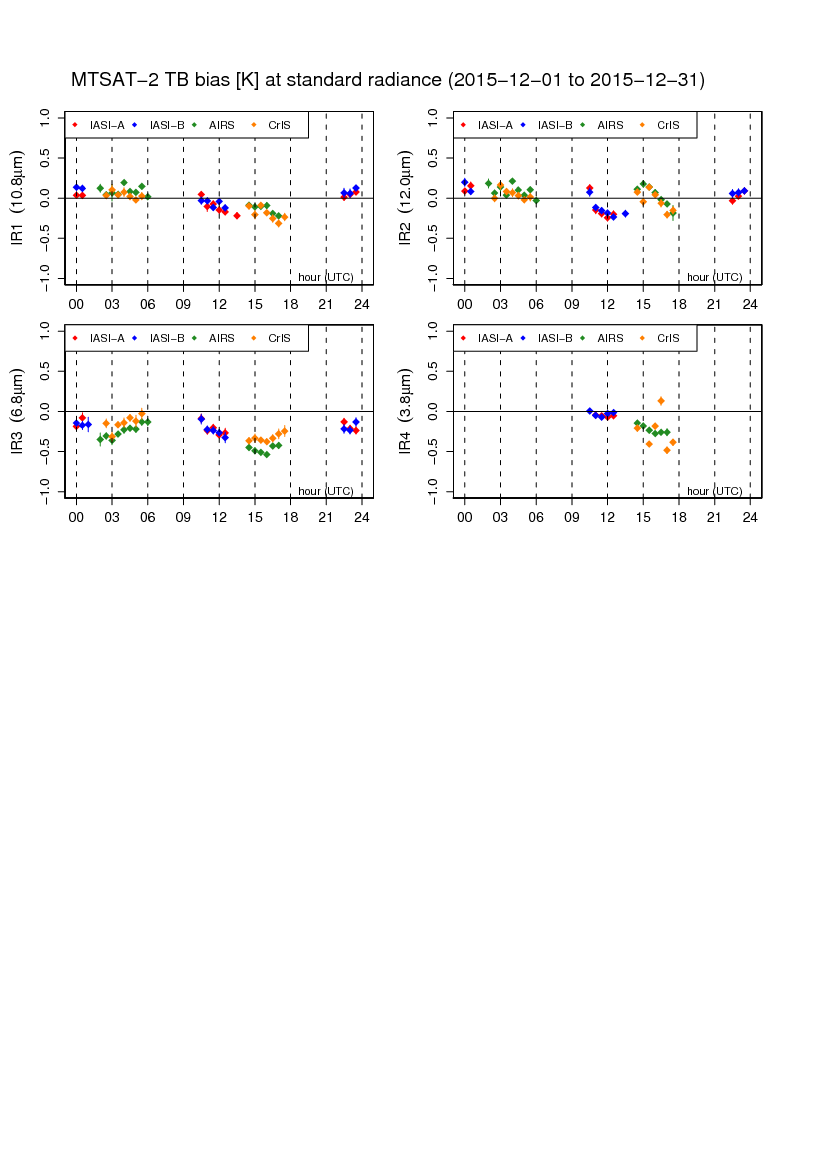 Monitoring web page
AHI calibration and navigation monitoring is available on JMA/MSC Web page.
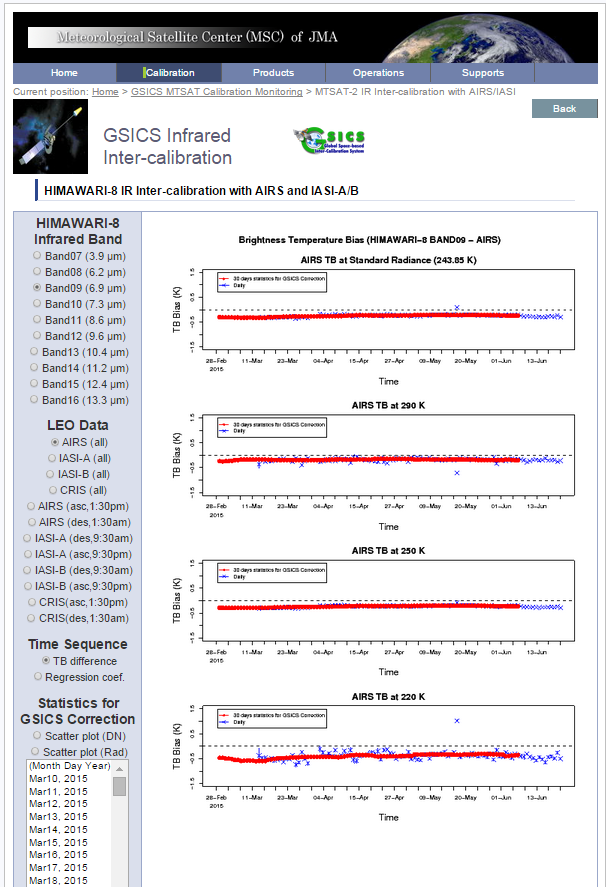 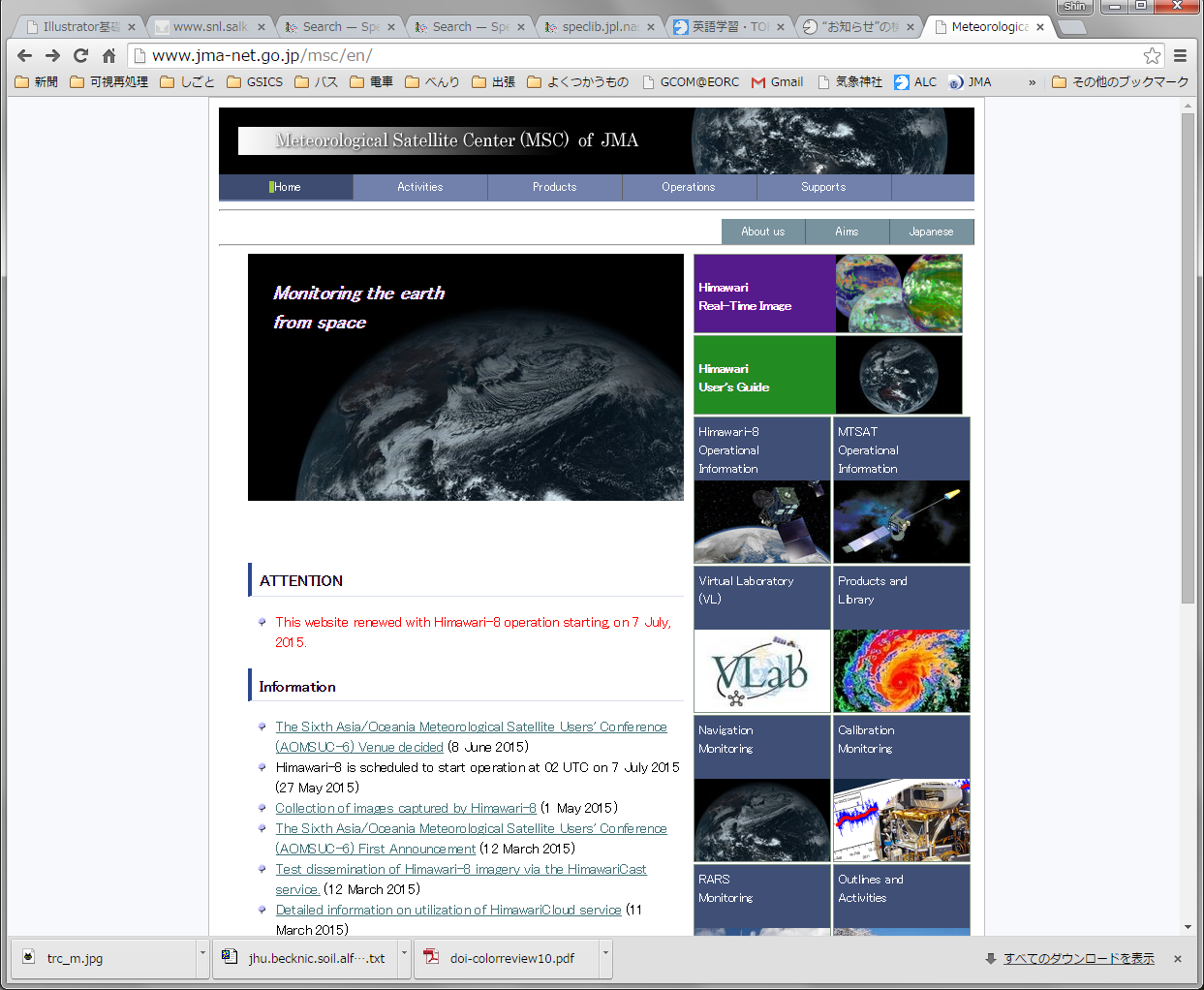 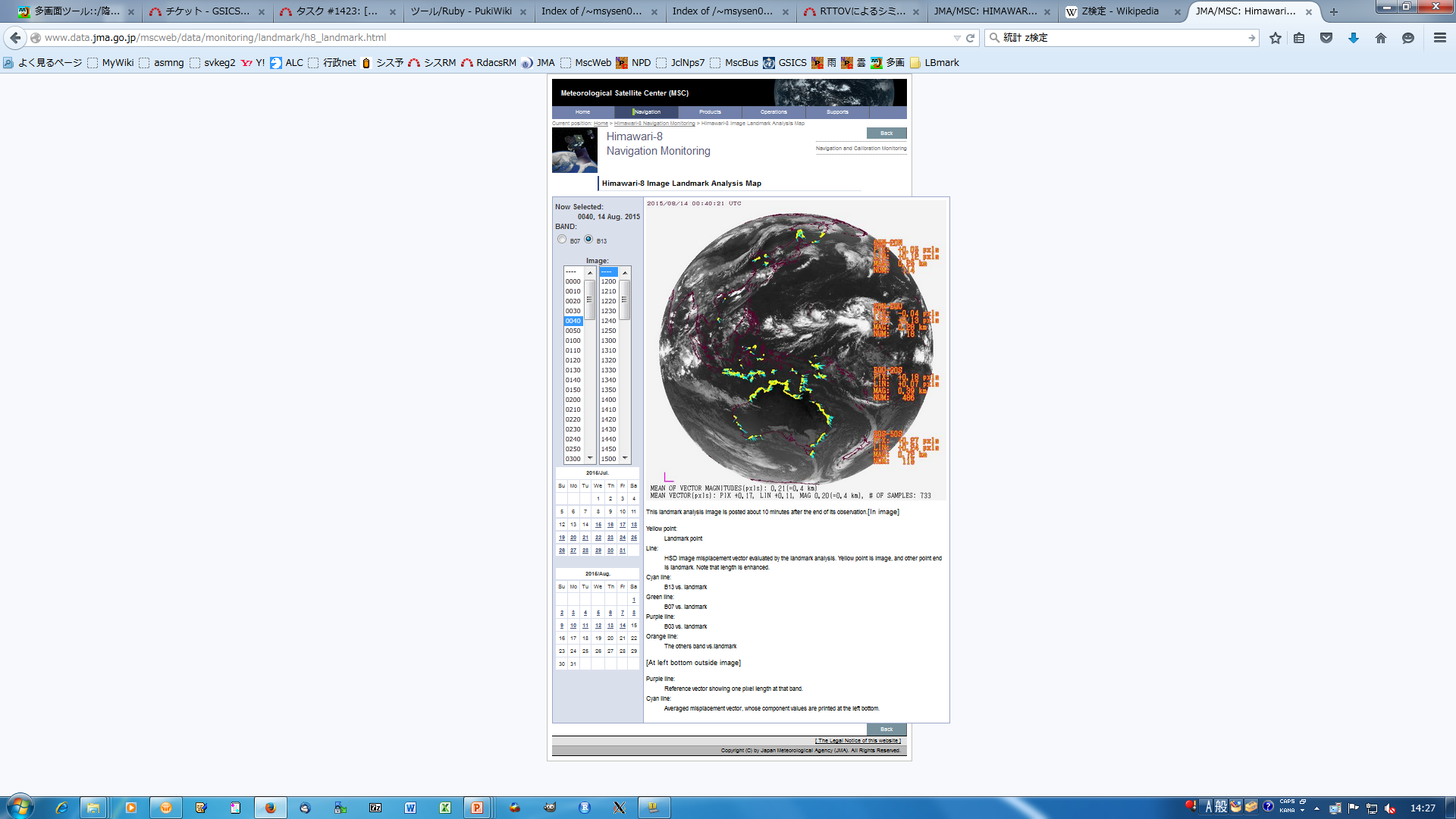 http://www.jma-net.go.jp/msc/en/index.html
14
Improvements of the Ground Segment
Himawari Standard Data will be update from 05:00UTC, 9 March 2016 05:00UTC
Implementation of coherent noise reduction processing
Band 7 (3.9 um): already applied
Band 1, 2, 4, 5, 6, 10, 11, 12, 13, 14 and 15: will be applied
Improvement of band-to-band co-registration algorithm for IR bands
Implementation of granular noise reduction in resampling processing              and Bug fix
Before
After
Coherent noises
Swath boundary
Band 4 (low-radiance emphasized Image) @ clear sky sea surface
[Speaker Notes: HSD is L1B equivalent data.]
Application of GEO-GEOAHI-AHI comparison as a monitoring support tool
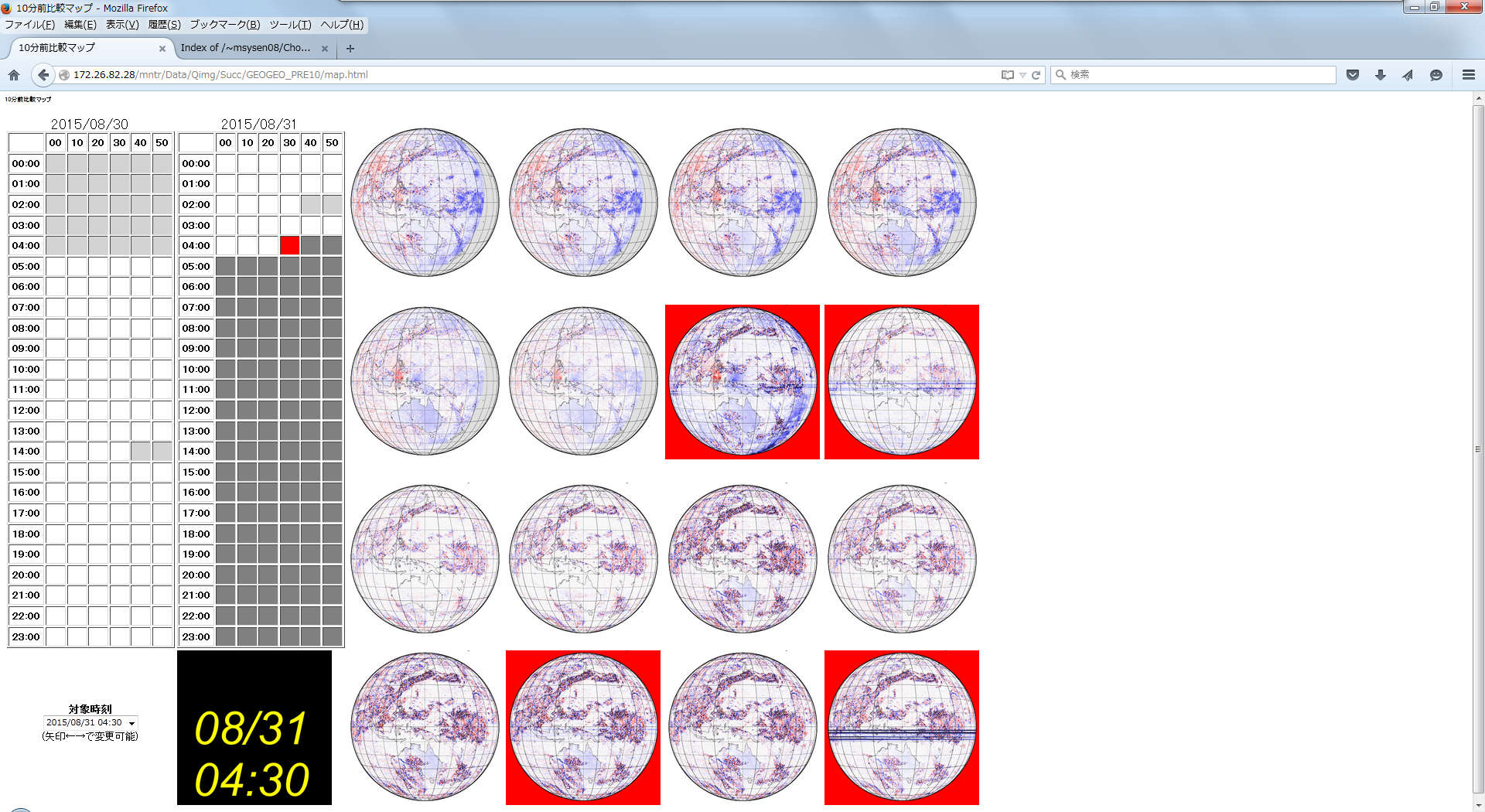 To support operational quality check
e.g. After operational configuration change
e.g. Stray-light in eclipse season midnight 
For quick and qualitative check
No collocation, no RT computation
GSICS approach is necessary for quantitative analysis.
Sometime false alarm appears. 
Threshold tuning is based on trial and error.
For internal use.
16
2015 achievements / 2016 work plan
2015 achievement
Feasibility study for DCC inter-calibration for all VIS/NIR bands
AHI lunar calibration using GIRO (ongoing)
AHI-CrIS inter-calibration 
(AHI calibration monitoring environment)

2016 work plan
Submission of AHI GEO-LEO-IR product to Pre-operation phase
Prime Correction
Extend inter-comparison of MTSAT-2 VIS approaches (Lunar, DCC, RTM) to entire MTSAT-2 operation period
Collaboration with GDWG members (e.g. generating GSICS netCDF checker, use of gitHub for sharing codes)
SCOPE-CM calibration-related activities
Re-processing of surface albedo retrieval (LAGS)
Inter-calibration of GMS WV/IR channels using HIRS (IOGEO)
17